COMP1205 – consolidating understanding
Or how the prospect of an exam can get you to focus…
http://www.edshare.soton.ac.uk/10994/
http://www.edshare.soton.ac.uk/11020/
What is COMP1205 Part II all about?
Topic Overview
Scenario
You are going to be asked a series of questions about various legal and ethical topics during a multiple choice exam
How can you best
 collectively use online tools to 
prepare a set of shared notes?
Discuss 1: target tools
What might you
Why would you use it?
List of target tools
Strengths of tool
How would you set about the task
Where would you find info?
How would you allocate tasks?
WikiSpaces?
GoogleDocs?
Facebook??
Wordpress?
Example of Using GoogleDocs
Example is quite old, but the working practice is very clear….
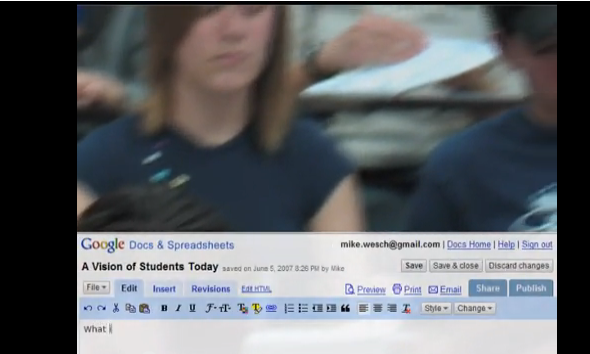 A Vision of Students Today from 1 minute in…
http://www.youtube.com/watch?v=dGCJ46vyR9o
ECS Wiki?
Shared spaces & co-creation
Delicious?
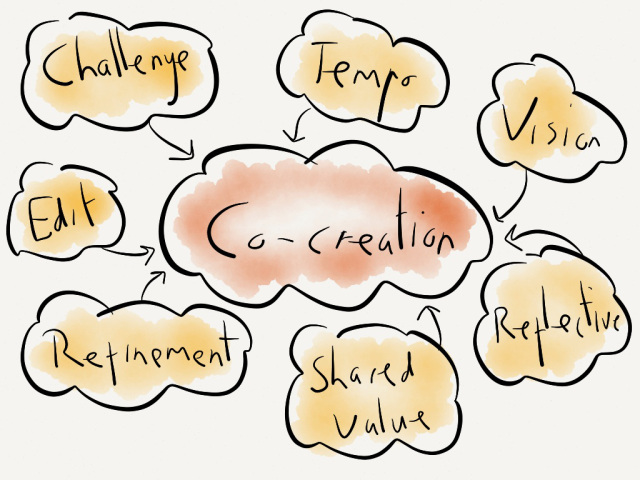 #hashtags
Storify?
Scoopit
Mendeley
[Speaker Notes: http://www.scoop.it/]
Criteria??
Ease of use
Persistence
Push or pull
Aggregation
Trust
Closed or open
Roll back
Platform… Single/multiple platforms?
Think about technology affordances
Think about habits….
Proposition
Think about how many students there are…
~130
Think about how much expertise you have gained…
Individually..
Directed tasks
Closed
Open
Technical reports
Group Presentations
Via the presentations…
You provided references, your researched topics, relevant in different ways
Topic Areas (see how they relate)
Look at the presentations
Via the topic list
Read the scenarios
Use the references
Via the archived presentations
Look at the slide shows
Discuss the contents with the authors
If you created a presentation…
You have expertise
You can 
use your expertise
Share your expertise
Collectively develop the COMP1205 course book
Essential Legislation Knowledge
DPA - http://www.edshare.soton.ac.uk/10483/
Copyright Design and Patents Act 
Related slides – rights and ownership online http://www.edshare.soton.ac.uk/9939/
See the full list on the student wiki and the module notes page
The Data Protection Act
What do you know about
May 13
First calibrate you existing knowledge…
Use this as a model for the way you approach any of the legal topics
Who?
According to the Data Protection Act (1998) "a person who (either alone or jointly or in common with other persons) determines the purposes for which and the manner in which any personal data are, or are to be, processed" is the definition of: 

A data subject 
A data processor 
A data controller 
The Data Protection Commissioner
May 13
[Speaker Notes: According to the Data Protection Act (1998) "a person who (either alone or jointly or in common with other persons) determines the purposes for which and the manner in which any personal data are, or are to be, processed" is the definition of: A data subject A data processor A data controller The Data Protection Commissioner Which of the following rights does an individual NOT have under the Data Protection Act (1998)? The right to prevent data about the individual being used for direct marketing The right to have inaccurate data corrected or erased The right to prevent data about the individual being held The right to find out what data is being held about the individual]
What?
In the Data Protection Act, processing is defined as ___________ information.

Obtaining 
Recording 
Holding
Carry out any operation on
all of the above
None of the above
May 13
Rights
Which of the following rights does an individual NOT have under the Data Protection Act (1998)? 

The right to prevent data about the individual being used for direct marketing 
The right to have inaccurate data corrected or erased 
The right to prevent data about the individual being held
 The right to find out what data is being held about the individual
May 13
Why questions?
To evaluate your knowledge and understanding
To remind you about the stage test
To focus you on the topic under discussion 
You might want to find out the answers to these questions
13/05/2013
Data Protection Act (1998)
Where to find the answers…
Where? …basics
Text book	
Bott Ch 14: Data Protection, Privacy and Freedom of Information
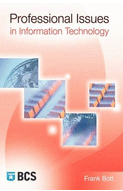 Government Legislation

Data Protection Act


Read and understand
Other Sources
Information Commissioners Office
 .gov.uk
May 13
Data Protection Act 1998
13/05/2013
ICO web site
http://www.ico.gov.uk/
May 13
Gov.uk
Think about a bigger picture…
14/05/2013
Further sources?
Search youtube data protection act (sort of ironic?), copyright would be more so…

See also Holt and Newton (2004) for more background
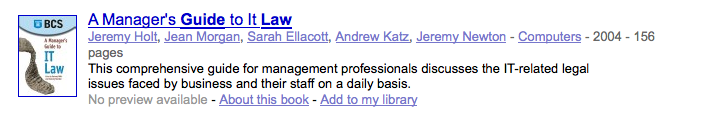 May 13
YouTube –use your critical faculties
http://bit.ly/9DHj2c
13/05/2013
BCS – book details + download
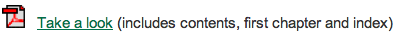 13/05/2013
Google it!
13/05/2013
DPA - extent
From Edwards and Rodrigues, The right to privacy and confidentiality for children: the law and current challenges (2008)
May 13
Checklist (from ICO)
Do I really need this information about an individual? 
Do I know what I'm going to use it for? 

Do the people whose information I hold know that I've got it, and are they likely to understand what it will be used for?
If I'm asked to pass on personal information, would the people about whom I hold information expect me to do this? 

Am I satisfied the information is being held securely, whether it's on paper or on computer? 
And what about my website? Is it secure?
Checklist continued
Is access to personal information limited to those with a strict need to know? 

Am I sure the personal information is accurate and up to date? 

Do I delete or destroy personal information as soon as I have no more need for it?
Have I trained my staff in their duties and responsibilities under the Data Protection Act, and are they putting them into practice? 

Do I need to notify the Information Commissioner and if so is my notification up to date?
Data must be
* Fairly and lawfully processed
    * Processed for limited purposes
    * Adequate, relevant and not excessive
    * Accurate and up to date
    * Not kept for longer than is necessary
    * Processed in line with your rights
    * Secure
    * Not transferred to other countries without    adequate protection
Think about these pointers
Sources
Via a library search
Through selective searching (government and official sites)
Through popular sources/feeds
Use this approach
For private study
For group preparation
you are expected to demonstrate familiarity with sources of information in the exam
13/05/2013
There are some related resources in EdShare
http://www.edshare.soton.ac.uk/9625
Related topics…
Privacy and Ownership
Privacy
DPA  ✓
Surveillance
Freedom of Information
Human Rights Act
Pointers plus private study
You need to do this private study for the  exam
13/05/2013
Use the DPA example/model
This class has identified four topics which come within the frame of privacy 
Use the range of sources shown for the DPA
 identify information on each topic
Surveillance
Freedom of Information
Human Rights Act
Questions
Books
Guidance from official web sites – e.g. .gov.uk
The source legislation – http://legislation.gov.uk from the national archive
Business advice – business link – http://www.businesslink.gov.uk/
Public Services Portal – http://www.direct.gov.uk/
Library Searches http://www.soton.ac.uk/library/
YouTube searches http://www.youtube.com/
Professional bodies – e.g. British Computer Society http://www.bcs.org/
13/05/2013
Conducting private study
Find Information
Google searches for orientation
Keywords
Keywords + ‘tutorial’
Keywords + ‘quiz’
Keywords + ‘ac.uk’ | ‘.edu’
Critical reading of responses
Targeted searches to gather information
Further work to organise information
Organise/review
You might want to work alone
You might like to work together
Study groups
Revision groups
Student wiki
13/05/2013
Starting points
Starting points
Exam: Wednesday 29th May
Three weeks
Use co-creation and collaboration to prepare
Practice the skills we have purposefully introduced
Get to know your skills and abilities
Understand how you can work collaboratively with your peers
Practice WeThink, collective intelligence
A longer list…
Communications Act 2003 section 127 (Came into force 25th July 2003 replaced  s43 Telecommunications Act 1984)
Computer Misuse Act 1990 
Copyright design and patents 1988
Data Protection Act 1998
Defamation Act 1996
Disabilities Discrimination Act
Digital economy act 2010
Electronic Commerce (EC Directive) Regulations 2002
Electronic waste disposal
Equalities Act
Health and Safety
Harassment protection act 1997
Human rights act
Malicious Communications Act 1988 section 1
Postal Services Act 2000 section 85  (commenced 26th March 2001)
Regulation of Investigatory Powers Act 2000
Check the module web site, legal issues are put into two areas
Legal areas
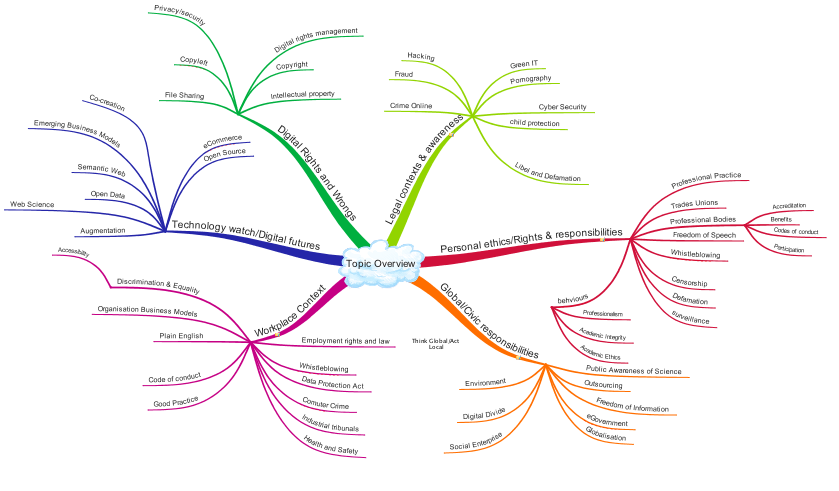 Information, Data and Living in a Connected World
Workplace perspectives: Rights and Responsibilities
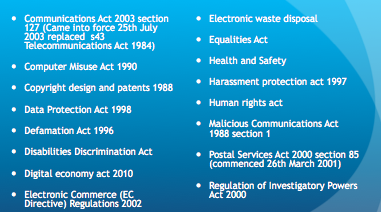 Data and Information
Workplace Perspectives
Its not so complex…
Big Picture
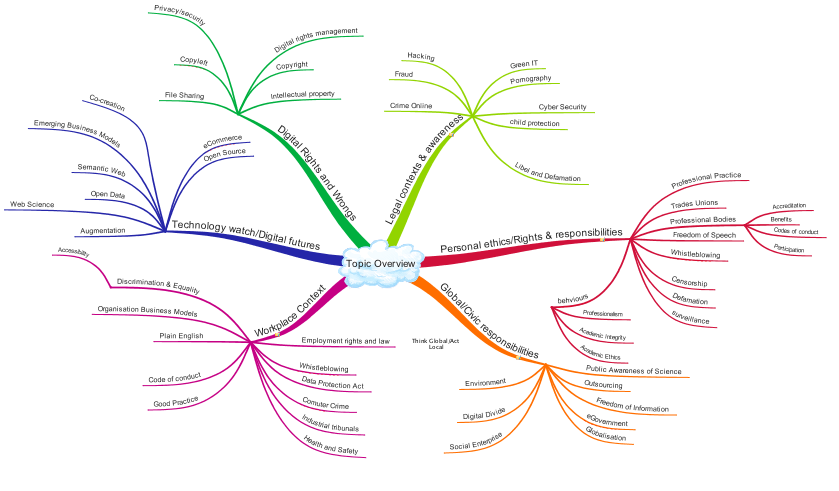 Information, Data and Living in a Connected World
Workplace perspectives: Rights and Responsibilities
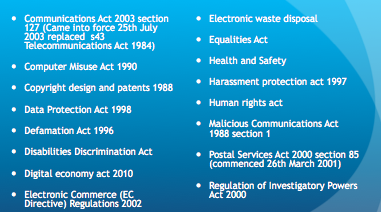 Overview
The following slides each indicate a broad area of legislation or workplace practice of which you should be aware
Each of the topic areas is likely to be featured among questions in the stage tests
Some of the topic areas are likely to be relevant to the open book examination
You are only expected to be familiar with the scope of the legislation
You are not expected to become legal experts
14/05/2013
Further Resources and Independent study
You will find an overview document for this topic in Edshare
You are also advised to check the resources via Blackboard and via the Module Pages
I am assuming you will also work collaboratively to prepare 
Resources on the IT profession are also relevant to this topic area
14/05/2013
Quick Think…How might it be relevant?
Shadowfax Scenario
14/05/2013
Scenario – for reflection
Shadowfax is a chain of eight estate agents in Southampton affiliated to a national chain. You are the sole IT professional employed locally. You have administrative rights to all the computers systems, and are responsible for maintaining the security of the systems and supporting colleagues technical requirements.  
By chance you discover that some staff are using the email system to send what you consider to be offensive images accompanying jokes of a sexual nature to other staff.
By looking at some of the admin logs you reach the conclusion that at least one member of staff, who appears to be the initial source of the emails, is also viewing what you consider to be pornography on various external websites via the office network. This activity is taking place out of office hours.
14/05/2013
Make revision useful
Think about the scenario as we go through various aspects of law in the workplace
Keep this aspect of reflection when you continue with your revision
What other workplace scenarios might you imagine – draw on real life
yours and in the news
Friends and family
Get something out of your revision 
14/05/2013
Workplace Rights and Responsibilities
14/05/2013
Broad Scope
Employment Legislation
Getting a job
Keeping a job
Your rights whilst working
Equality in the workplace
Equality Act 2010
Sex Discrimination Act 1975
Equal Pay Act 1970 
Agency Workers Regulations 2010
Trades Unions
ACAS, and Employment Disputes 
Harassment and Bullying 
Whistleblowing
Health and Safety at Work  
Professional Bodies
Working Practice
Codes of conduct
14/05/2013
Employment….
Employment terms and conditions incorporate
Pay
National Minimum Wage
Employment Contracts and Conditions
 Time off and Holidays
Flexible Working
Working Hours
Sickness Absence
Business transfers and takeovers
Starting a new job
14/05/2013
Sources of information…
https://www.gov.uk/
14/05/2013
Can also include…
Working time regulations
Trades Unions and Collective Rights
Part time Work
Fixed Term Work
Employment Tribunals and Dispute Resolution
Work and Parents/Care duties
Maternity
Parental Leave
Time off for Dependents
Employment Act 2002
Equality Act 2010
14/05/2013
Workplace rights defined include
Employment Laws and Practice
Equality Act 2010
Employment Rights Act 1996
Employment Act 2002
Trades Unions – the right to strike
14/05/2013
Search for legislation
http://www.legislation.gov.uk
14/05/2013
Workplace (Green Issues)
14/05/2013
Rights and Employer Responsibilities
14/05/2013
Discrimination Rights
14/05/2013
Equality Act 2010
Harassment
unwanted conduct related to a relevant protected characteristic, which has the purpose or effect of violating an individual’s dignity or creating and intimidating, hostile, degrading, humiliating or offensive environment for that individual
The Equality Act 2010
14/05/2013
Chartered Institute of Personnel and Development
http://www.cipd.co.uk
14/05/2013
[Speaker Notes: Useful source of information]
Whistleblowers…
an informant who exposes wrongdoing within an organization in the hope of stopping it; "the law gives little protection to … wordnetweb.princeton.edu/perl/webwn
A whistleblower is a person who alleges misconduct. More complex definitions may be used, but the issue is that the whistleblower usually faces reprisal. …en.wikipedia.org/wiki/Whistleblower
whistle-blower - One who reports a problem or violation to the authorities; especially, an employee or former employee who reports a violation by an employeren.wiktionary.org/wiki/whistle-blower
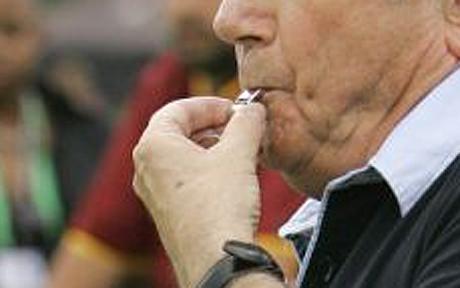 whistleblowing - the disclosure to the public or to authorities, usually by an employee, of wrongdoing in a company or government department en.wiktionary.org/wiki/whistleblowing
whistle blower - An employee who has inside knowledge of illegal activities occurring within his or her organization and reports these to the public. investor.lilly.com/glossary.cfm
Any person who makes a disclosure about improper conduct by public bodies and public officers under the Whistleblowers Protection Act 2001 www.ombudsman.vic.gov.au/www/default.asp
14/05/2013
Whistleblowing rights
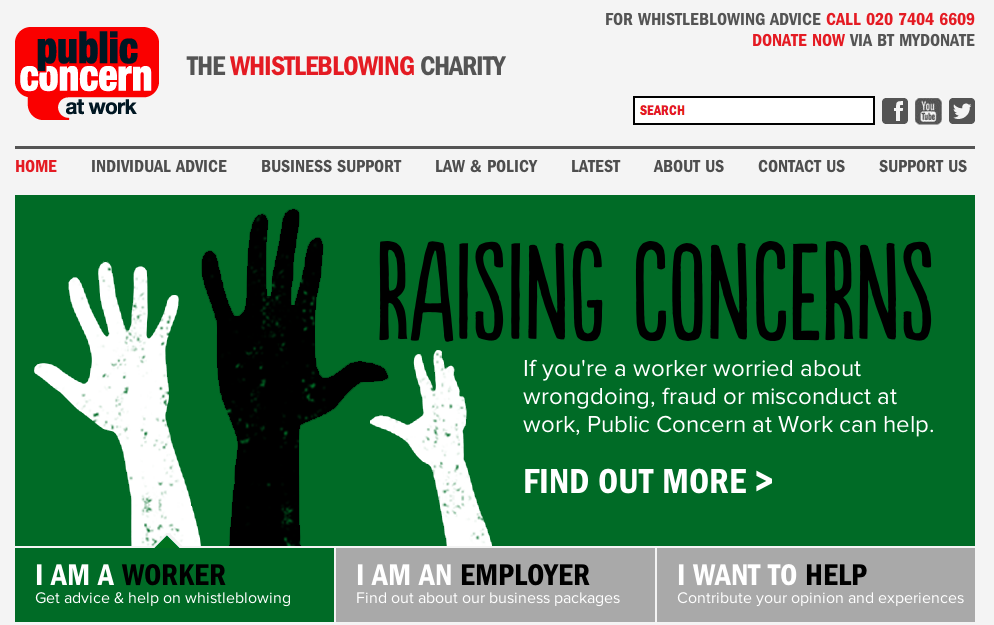 http://www.pcaw.org.uk
14/05/2013
Public Interest Disclosure Act 1998
http://www.legislation.gov.uk/ukpga/1998/23/contents
14/05/2013
Agencies and interest groups
14/05/2013
Such as…
Government agencies
Charities and action groups
Professional bodies
Trades Unions

The next few slides give some examples, you need to familiarise yourself with these sources
Opportunities
Revision for the stage test
Preparation for the case study
14/05/2013
Employment Tribunals
http://www.employmenttribunals.gov.uk/
14/05/2013
Tribunals can consider….
14/05/2013
Tribunals can consider….
14/05/2013
Tribunals can consider….
14/05/2013
Health and Safety Executive
http://www.hse.gov.uk/
14/05/2013
[Speaker Notes: Covers information on everything from workplace violence to electrical testing]
Equality and Human Rights Commission
http://www.equalityhumanrights.com/
14/05/2013
UK Human Right’s Blog
http://ukhumanrightsblog.com/
14/05/2013
Public Concern at Work
http://www.pcaw.co.uk/
14/05/2013
Trades Unions
May be active in your workplace
There may be some kind of local workers group
May not be usual in your workplace
Like professional bodies they require a subscription
They also are afforded some (limited) recognition in workplace law
14/05/2013
TUC
http://bit.ly/tucrights
14/05/2013
Worksmart (TUC)
14/05/2013
Employment Issues
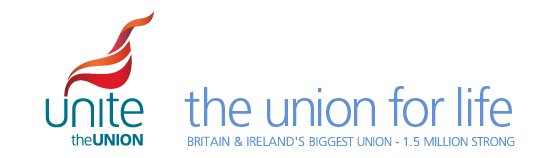 14/05/2013
[Speaker Notes: Typical areas in which a union might provide support]
Arbitration and Conciliation
http://www.acas.org.uk/
14/05/2013
Professional Bodies
Professional Bodies
Require - codes of conduct
 
But they also usually offer the services of their legal departments
Sites can be informative
Special interest groups can provide networking, insights
14/05/2013
Expectations
BCS Legal
http://www.bcs.org/category/9234
14/05/2013
BCS - legal
“Enhanced Free Legal Helpline (Chartered, Professional and all Fellow grades), Free Online Legal service (not Affiliates) and Employment Disputes Service (Fellows only)The legal helpline… provides personal and business legal advice on subjects including Family, Employment, Consumer and Property Law. 
	Online Legal service, from Law Express, provides a virtual personal and business legal support system whenever you need it. 
	BCS Fellows involved in computing and related areas have an additional service - If you become involved in a dispute arising from your contract of employment (not contractors), DAS will find and pay for a lawyer to represent you at an Employment Tribunal or Civil Court.
14/05/2013
Professional Indemnity Insurance
protects against financially crippling/reputation-damaging claims by dissatisfied clients. 

Negligence: or breach of duty of care 
Intellectual property: unintentionally infringing on others’ copyrights, trademarks, broadcasting rights, any act of passing off 
Loss of documents/data: damaged, lost or stolen data and documents belonging to your clients 
Dishonesty: liability arising from the theft of your clients’ money
14/05/2013
CIPD – already shown
http://www.cipd.co.uk
14/05/2013
Being a professional
Another (related) perspective
14/05/2013
INFO2009 Professional and Legal Issues
Expectations of a professional
BCS view - practices common to all disciplines
Maintain Your Technical CompetenceAdhere to RegulationsAct Professionally as a SpecialistUse Appropriate Methods and ToolsManage Your Workload EfficientlyParticipate MaturelyRespect the Interests of your CustomersPromote Good Practices within the OrganisationRepresent the Profession to the Public
14/05/2013
Balance professionalism and legal rights and requirements
Can you think of other ways (in relation to the scenario perhaps) that the role of the professional is relevant?

 An example of taking professional responsibility might be seen in relation to ensuring you have a suitable working environment.
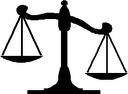 14/05/2013
Customising the workplace
Sadly I was unable to obtain any images of male computer workers!
14/05/2013
Managing your environment
14/05/2013
Advice.. And legislation
http://www.hse.gov.uk/msd/dse/
Other Areas
14/05/2013
Other workplace related issues
Green ICT/Green IT
Security
Electronic Waste and Disposal 
Computer Misuse Act 1990
Data Protection Act 1998
 Digital Economy Bill
Freedom of Information Act 2000
Intellectual Property Rights
	Patents, copyright, trademarks
Defamation Act 1996 
Consumer Protection (Distance Selling) Regulations 2000
14/05/2013
Meanwhile… Revisit Shadowfax
Shadowfax is a chain of eight estate agents in Southampton affiliated to a national chain. You are the sole IT professional employed locally. You have administrative rights to all the computers systems, and are responsible for maintaining the security of the systems and supporting colleagues technical requirements.  
By chance you discover that some staff are using the email system to send what you consider to be offensive images accompanying jokes of a sexual nature to other staff.
By looking at some of the admin logs you reach the conclusion that at least one member of staff, who appears to be the initial source of the emails, is also viewing what you consider to be pornography on various external websites via the office network. This activity is taking place out of office hours.
14/05/2013
Addenda
Example Bibliography
Geek Culture
Geek Culture: An Annotated Interdisciplinary Bibliography
http://reconstruction.eserver.org/011/GeekCulture.htm
http://www.edshare.soton.ac.uk/11020/